Отчёт о выполненных работах по благоустройству и текущему ремонту за периодс 25 марта по 31 марта 2023 года.
Текущий ремонтУстранение следов протечки в парадной №3 по пр. Ю. Гагарина д.16, к.2
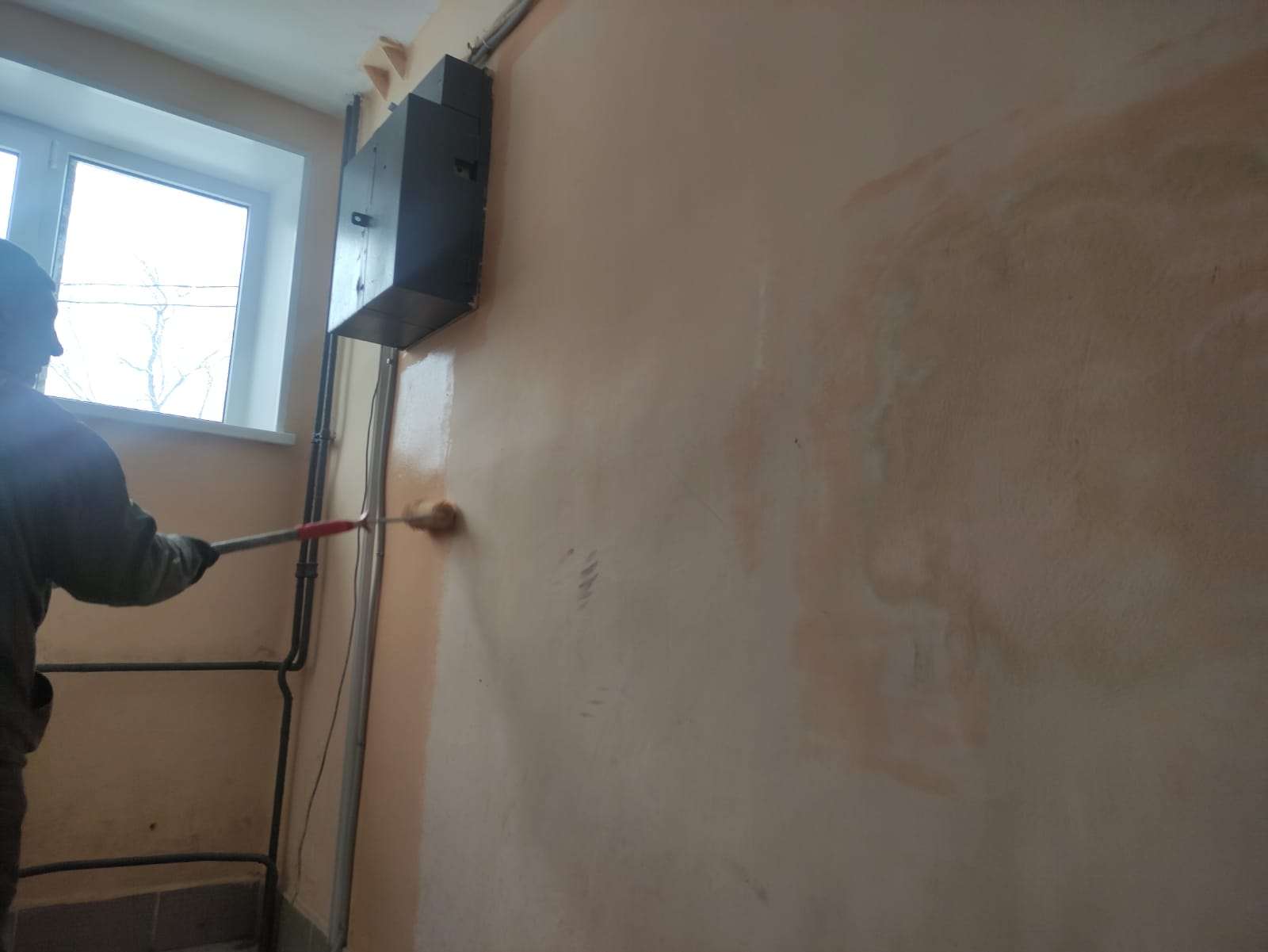 Текущий ремонтЗамена подвальной двери в парадной №9 по Московскому пр. д.220
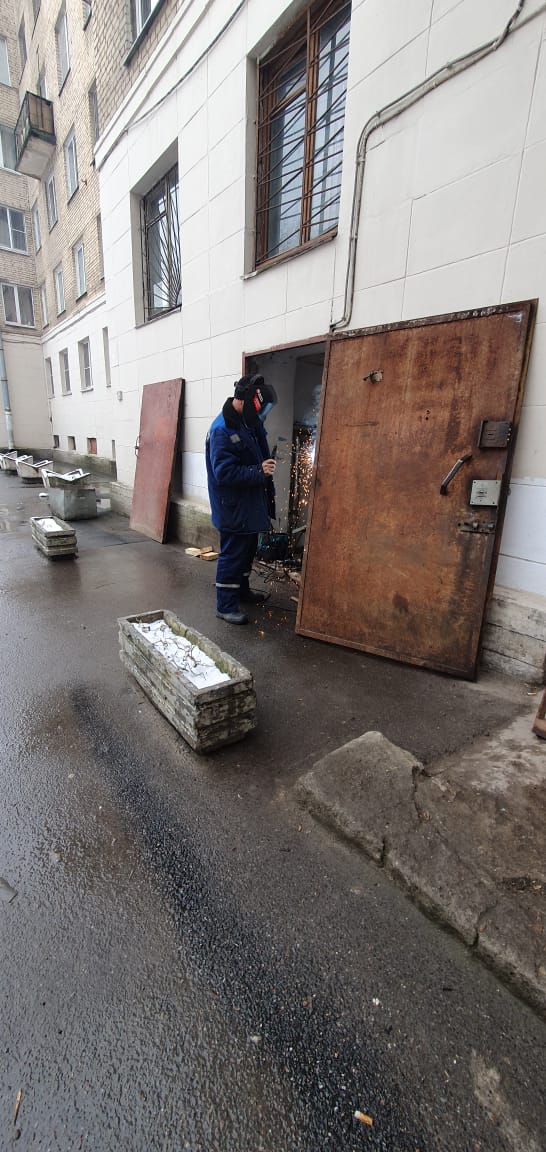 Текущий ремонтЗамена розлива ХВС и ГВС по пр. Космонавтов д.90
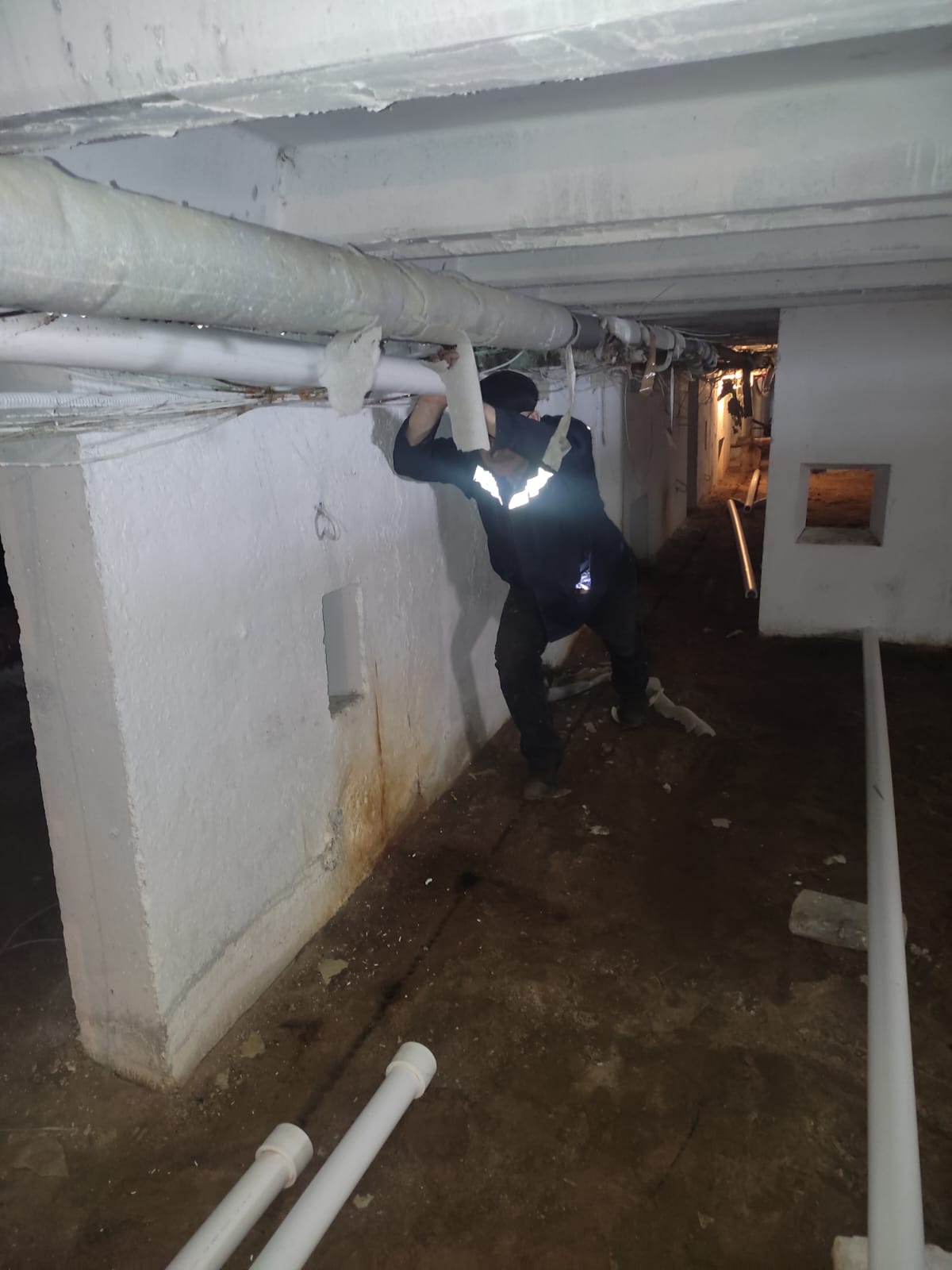 Текущий ремонтЗамена светильники по Витебскому пр. д. 29, к.2
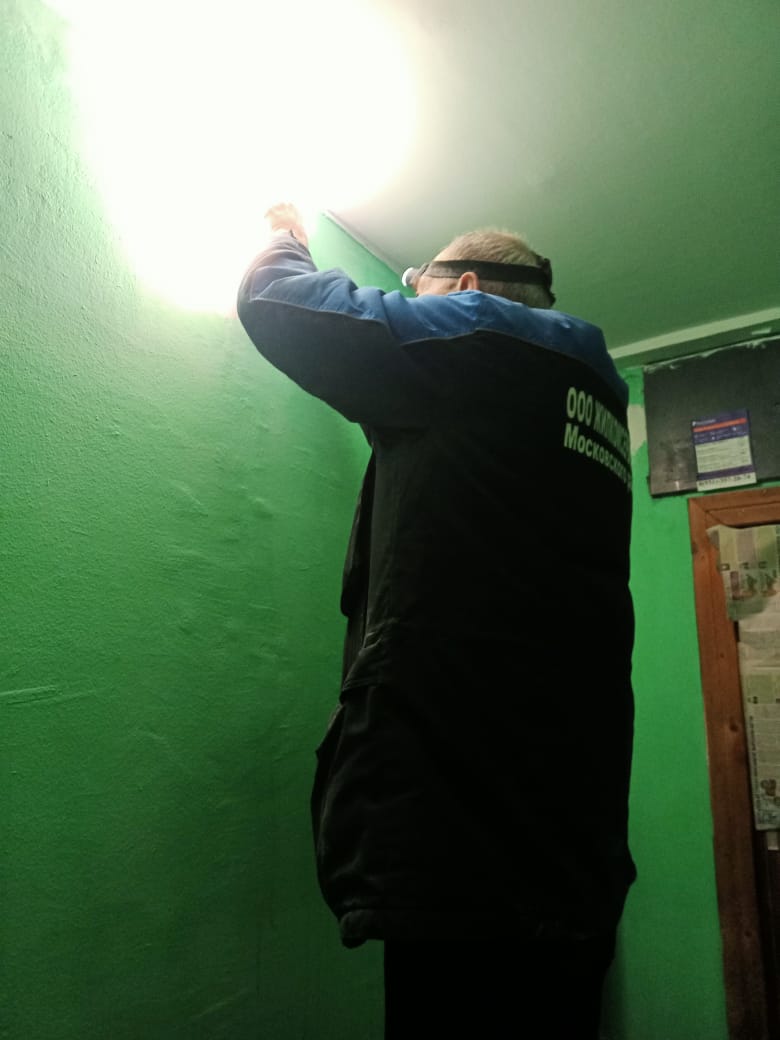 Текущий ремонтЗамена стояка ХВС в квартире через перекрытия в подвале по пр. Ю. Гагарина д.20, к.3
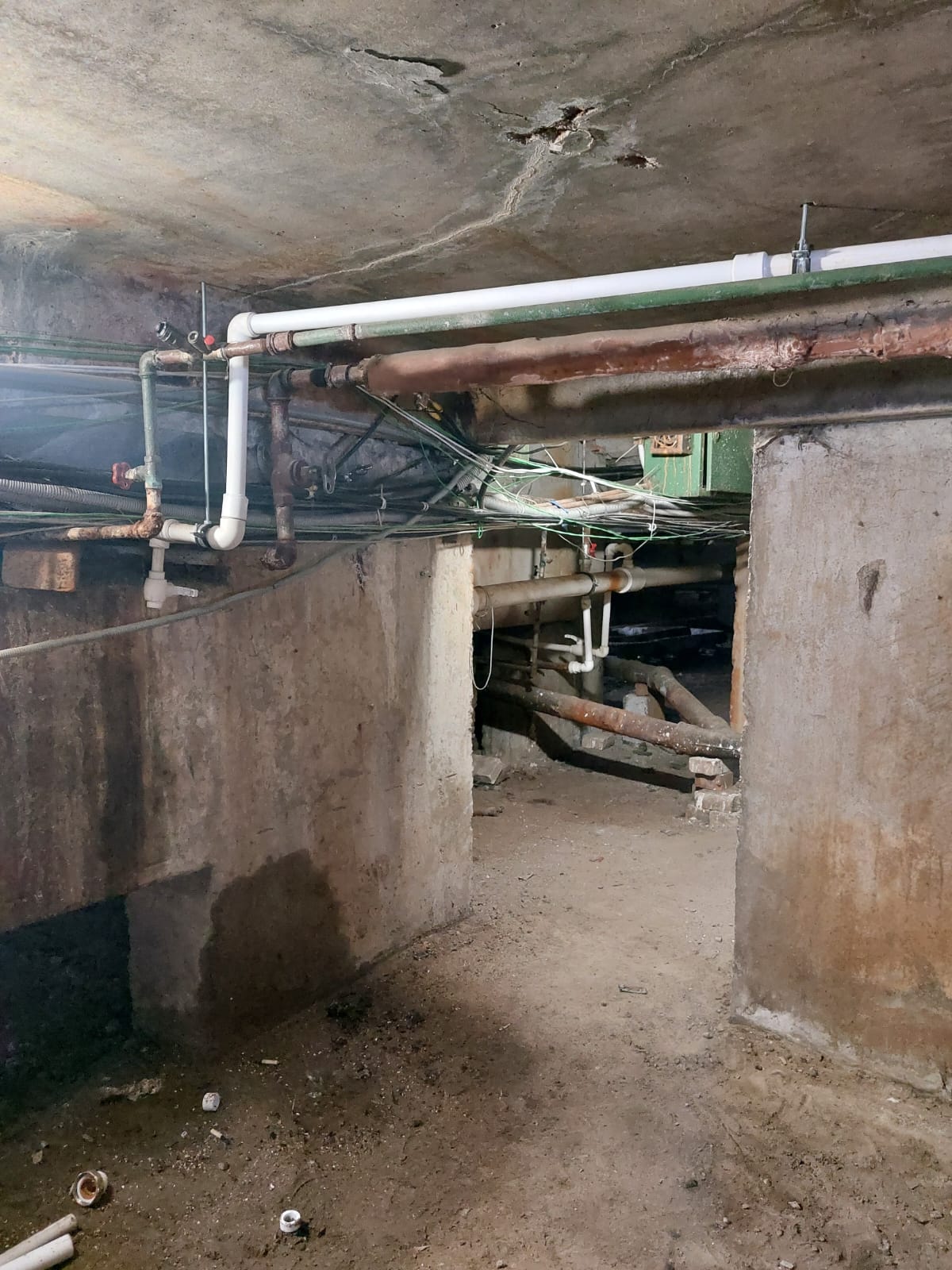 Текущий ремонтУстройство напольной плитки в парадной №4 по Алтайской ул. д.12
Текущий ремонтУстройство напольной плитки в парадной №1 по Алтайской ул. д.31
Текущий ремонтКосметический ремонт парадной №4 по Витебскому пр. д 29, к. 2
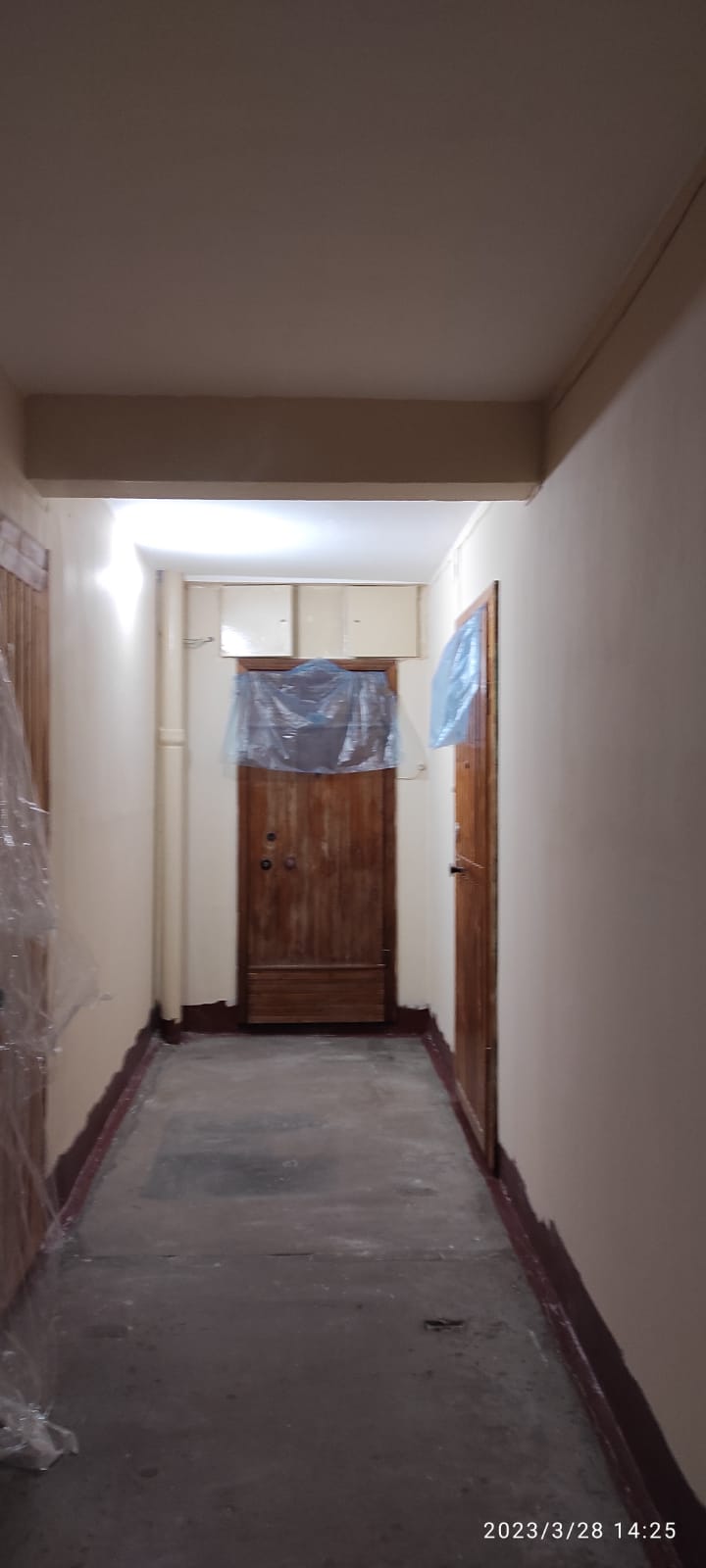 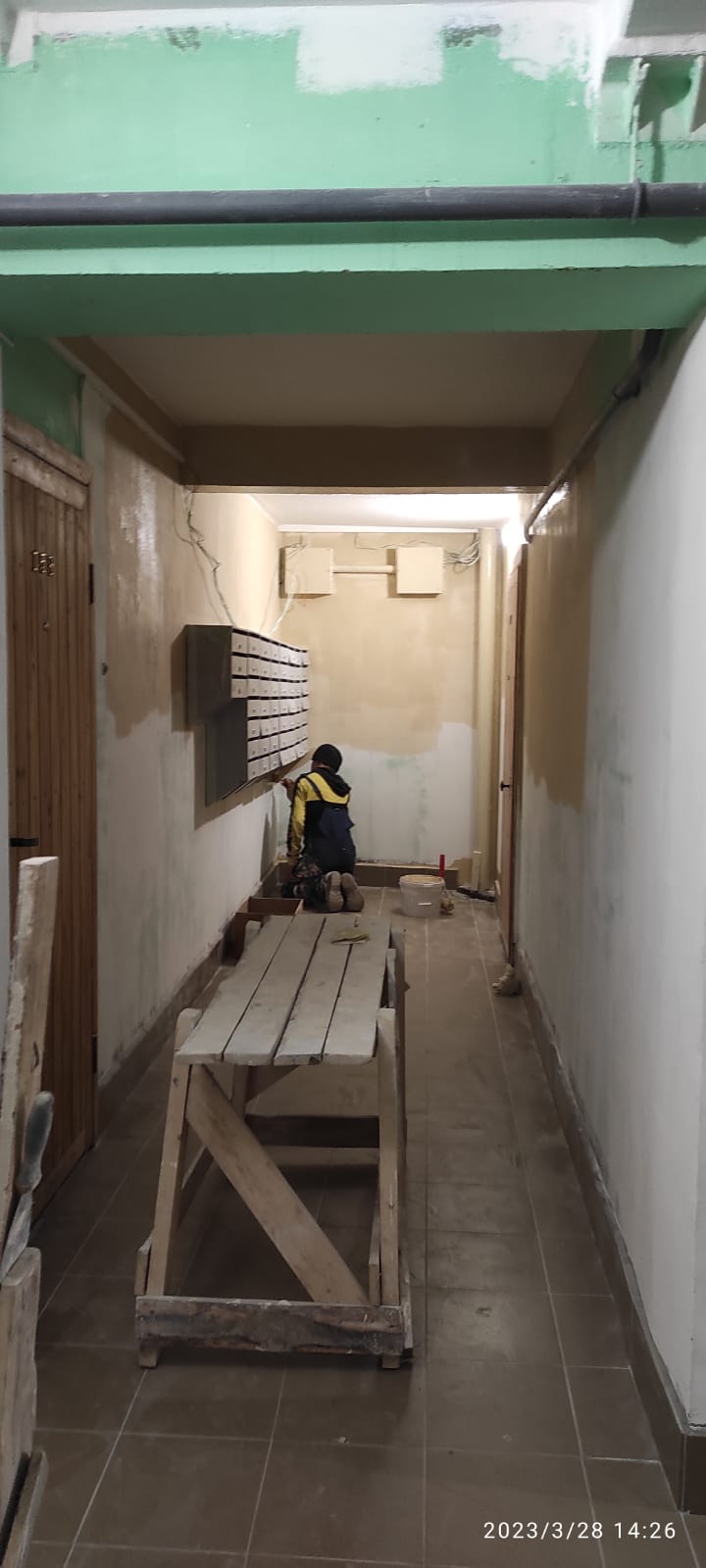 Текущий ремонтРемонт тамбурной двери в парадной №1 по ул. Алтайская д. 31
Текущий ремонтЗамена крана на стояке ХВС, ГВС в квартирепо пр. Космонавтов д.18,к.1
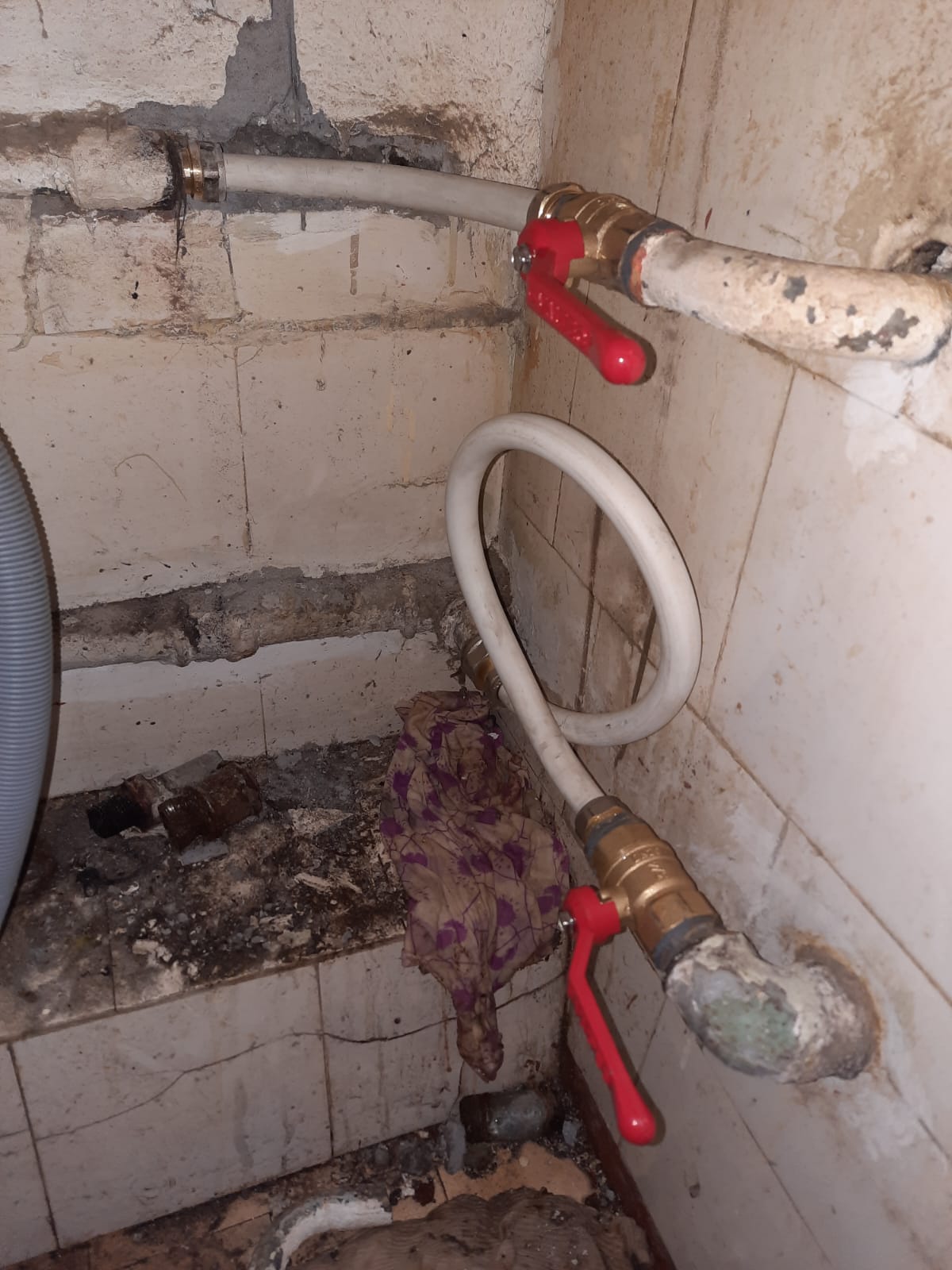 Текущий ремонтЗамена стояка ГВС в квартире по  Витебскому пр. д.21, к.3
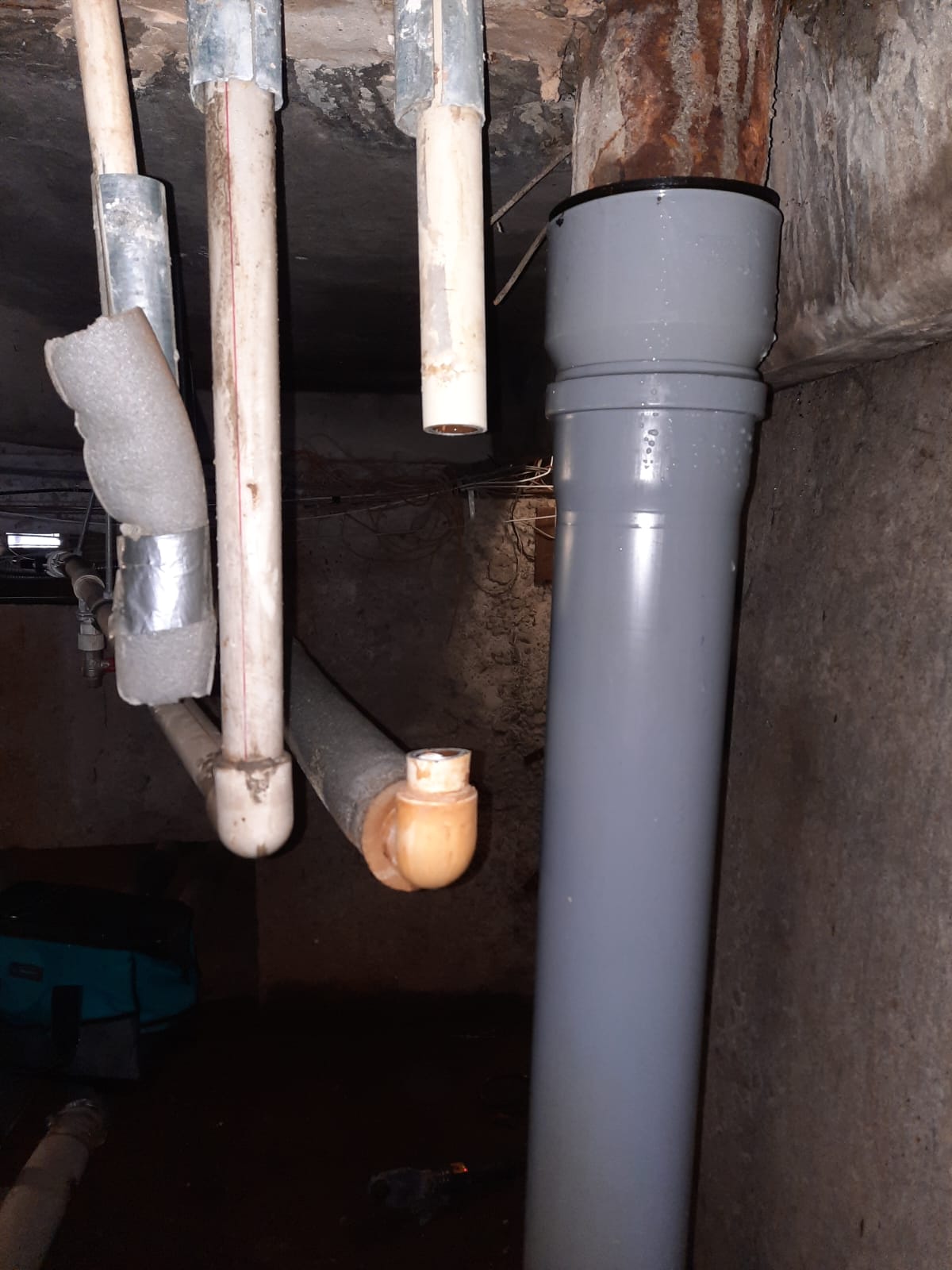 Содержание общего имуществаВлажная уборка парадных
Содержание общего имуществаВлажная уборка парадных
Содержание общего имуществаВлажная уборка парадных
Содержание общего имуществаВлажная уборка парадных
Содержание общего имуществаВлажная уборка парадных
Уборка придомовой территории
Уборка придомовой территории
Уборка придомовой территории
Расчистка подходов к многоквартирным домам
Расчистка подходов к многоквартирным домам
Расчистка подходов к многоквартирным домам
Расчистка подходов к многоквартирным домам
Расчистка подходов к многоквартирным домам
Уборка газонов
Уборка газонов
Уборка газонов
Сброска снежных шапок, очистка карнизного свеса от снега
Сброска снежных шапок, очистка карнизного свеса от снега
Сброска снежных шапок, очистка карнизного свеса от снега
Сброска снежных шапок, очистка карнизного свеса от снега
Сброска снежных шапок, очистка карнизного свеса от снега
Сброска снежных шапок, очистка карнизного свеса от снега
Сброска снежных шапок, очистка карнизного свеса от снега